Digitale presentatie
Verschillende presentatie technieken passend bij een bedrijfsconcept
Welke informatie verwerk je erin?
Methode moet aansluiten bij je bedrijfsconcept!!
Product (werk ook met dat product of dienst)
Plaats (stads – dorpsgericht of is het online?)
Prijs (hoog-midden—laag segment)
Personeel (hoe breng je jezelf of je medewerkers in beeld?)
Promotie (welke presentatie methode sluit aan bij het bovenstaande?)
Presentatie (welke materialen, kleding, omgeving sluit aan bij het bovenstaande?)
Waar let je op?
Passie + visie (bedrijfsconcept)
Kort en informatief
Prikkelend (nieuwsgierigheid opwekken)
Duidelijke en professionele beelden (scherp, juiste belichting, aandachtig)
Alle 6 P’s zijn visueel ook aanwezig (in beeld gebracht)
Doelgroep:
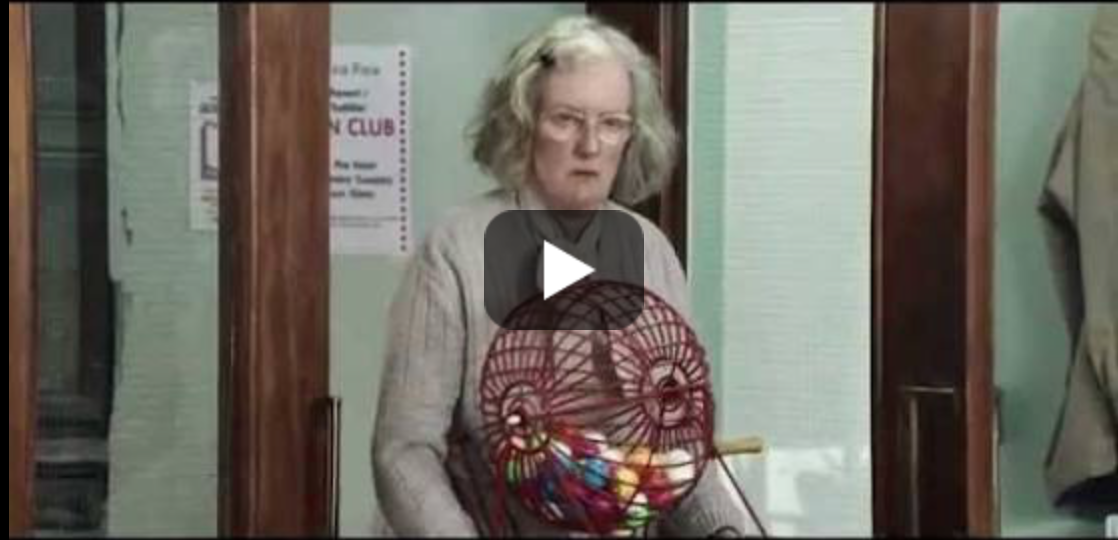 Welke methode?
Vloggen (is eigenlijk ook filmpje)
Bloggen
Instagram
Bedrijfsfilmpje maken (Moviemaker, Première Pro, app telefoon, etc.)
Filmpje sketch-up
PPT
Prezi
Bloggen:
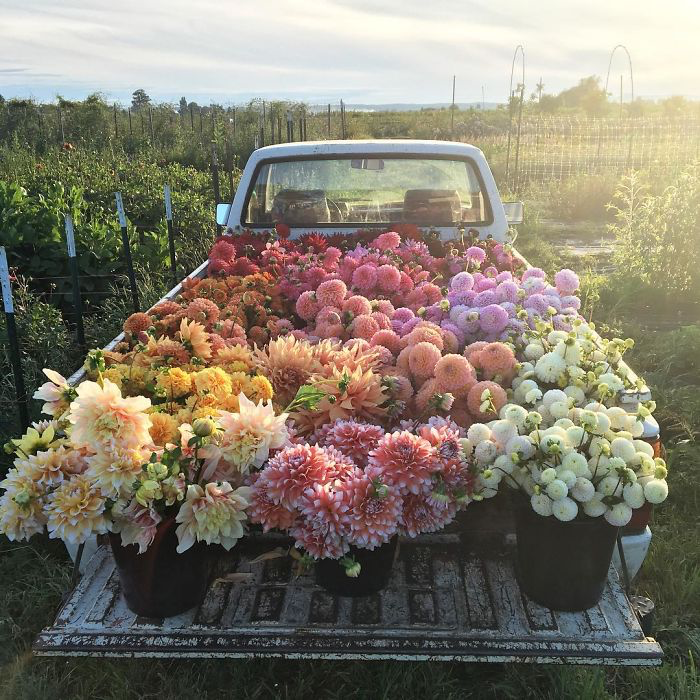 Floret flowers (Seattle)
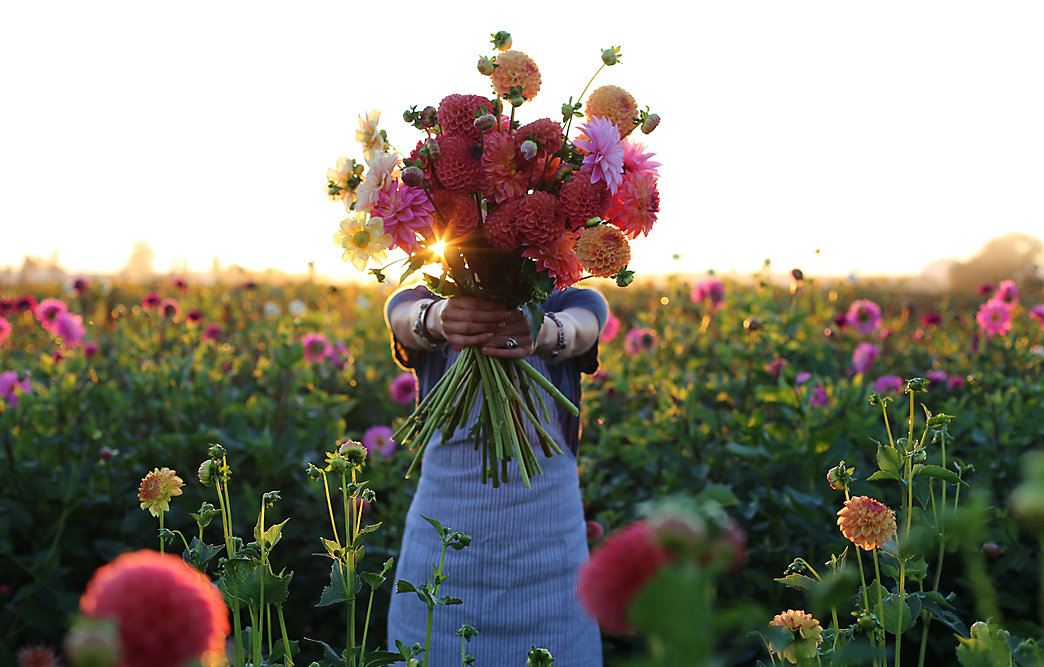 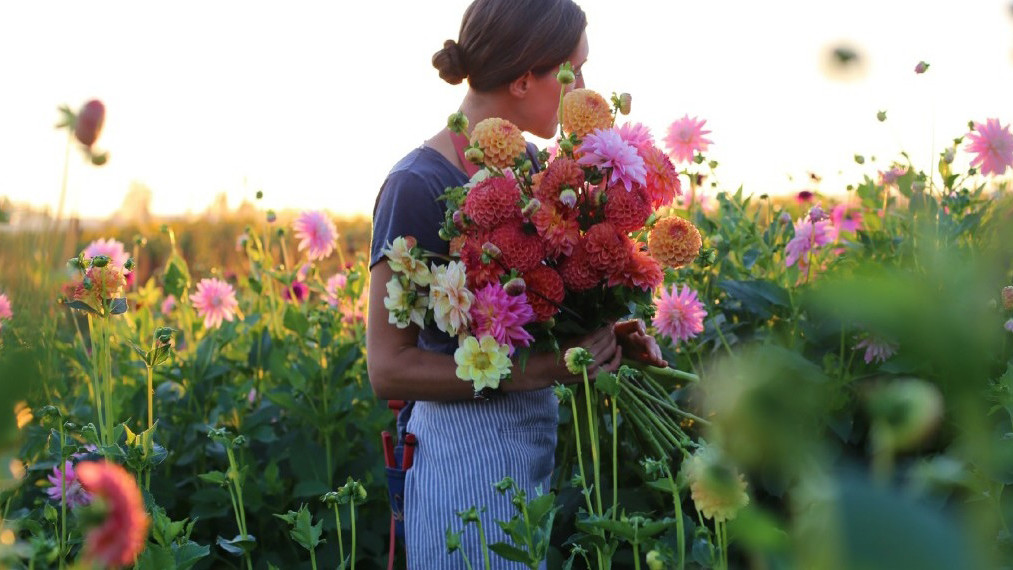 Vloggen:
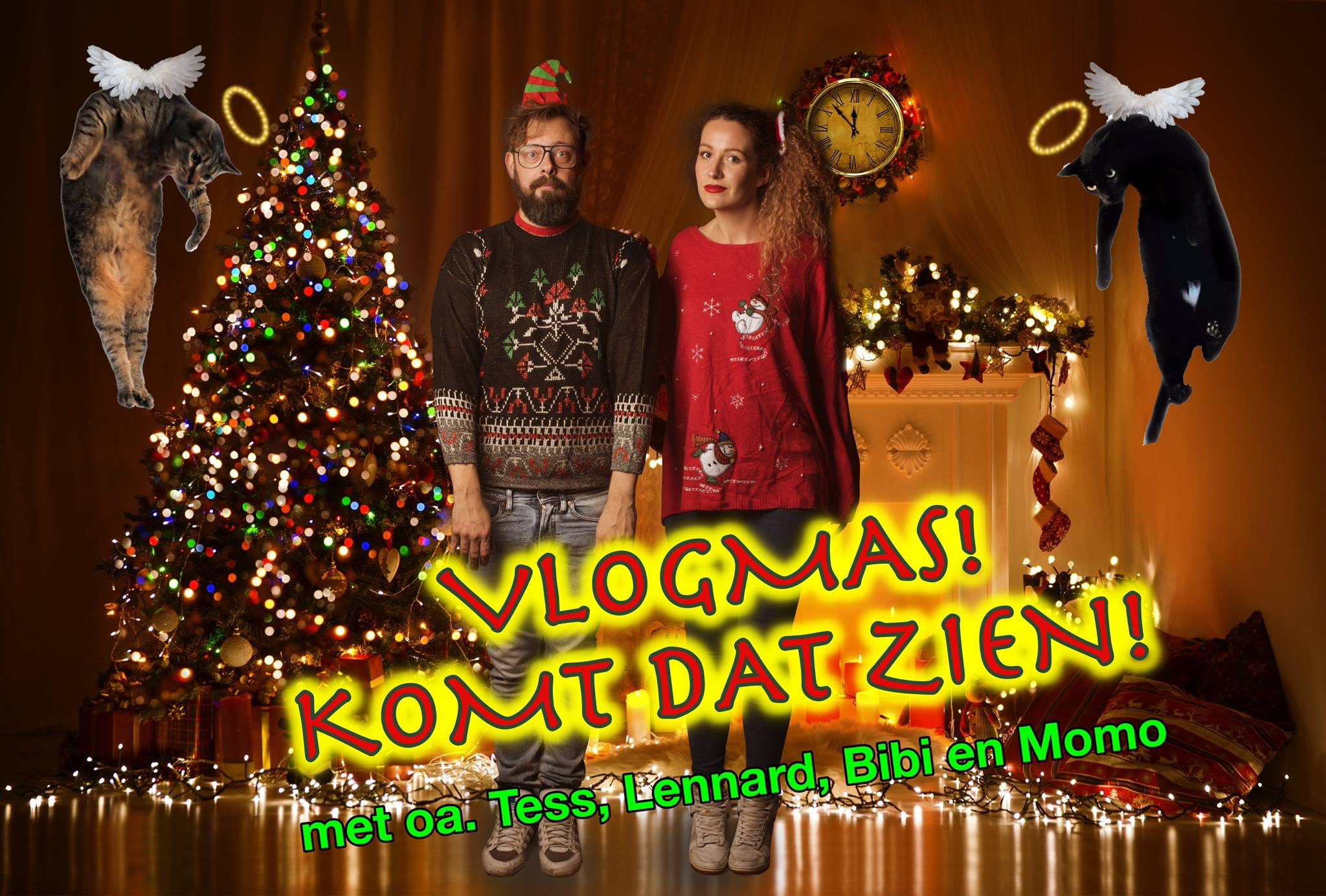 Tess Graumans (Haarstyliste)
Instagram:
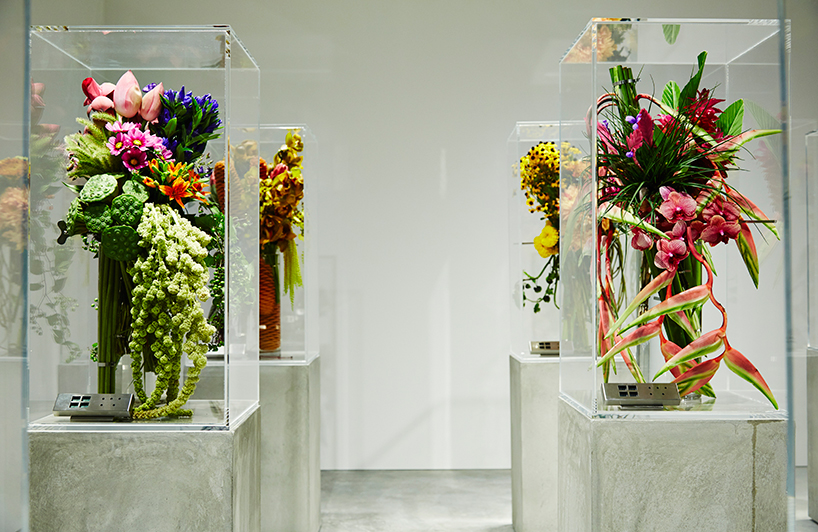 Azuma Makoto